Особенности ГВЭ-9 по биологии в 2024-2025 учебном году
Учитель биологии
ГБОУ ЛНР ССШ № 28
Сысоева Мария Сергеевна
Приказ Министерства Просвещения от 04.04.2023 г. № 232/551
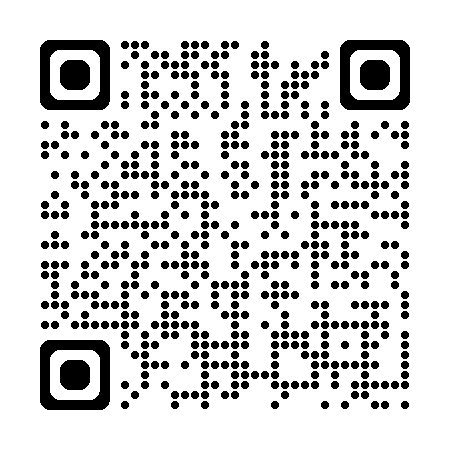 Формы проведения ГИА-9
Приказ Министерства Просвещения от 09.02.2024 г. № 89/208
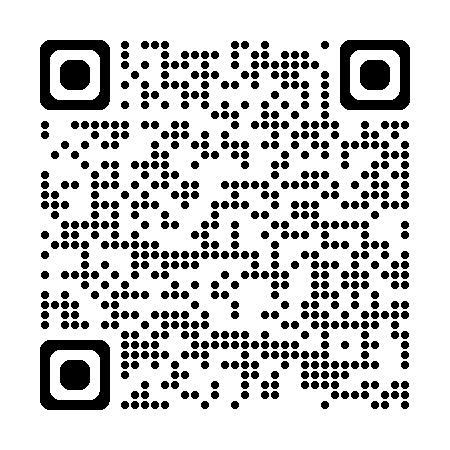 Спецификация экзаменационных материалов для проведения в 2025 г. государственного выпускного экзамена по образовательным программам основного общего образования (письменная форма) по биологии
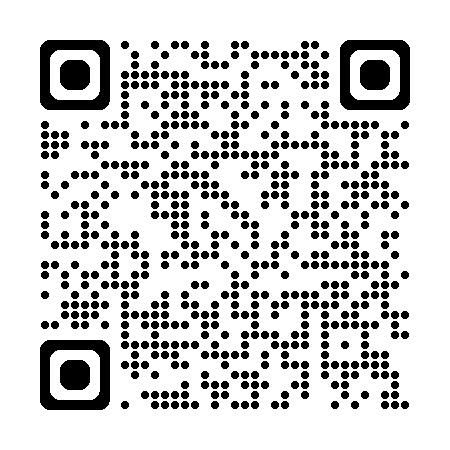 Разновидности экзаменационных работы
100-е варианты

Для обучающихся, освоивших ОП ООО в специальных учебно-воспитательных учреждениях закрытого типа, а также для обучающихся, экстернов с нарушениями слуха с тяжёлыми нарушениями речи, нарушениями опорно-двигательного аппарата, задержкой психического развития, расстройством аутистического спектра, осваивающих ОП ООО.
200-е варианты
Для слепых и слабовидящих обучающих, осваивающих ОП ООО. Для слепых обучающихся задания переводятся на рельефноточечный шрифт Брайля. В 200-х вариантах задания 1, 4, 8, 12, 16, 18, 20 адаптируются с учётом особых потребностей слепых и слабовидящих обучающихся.
Структура и содержание экзаменационной работы
На выполнение экзаменационной работы по биологии предоставляется 3 часа (180 минут). При проведении ГВЭ-9 в письменной форме по биологии участнику экзамена разрешается пользоваться линейкой.
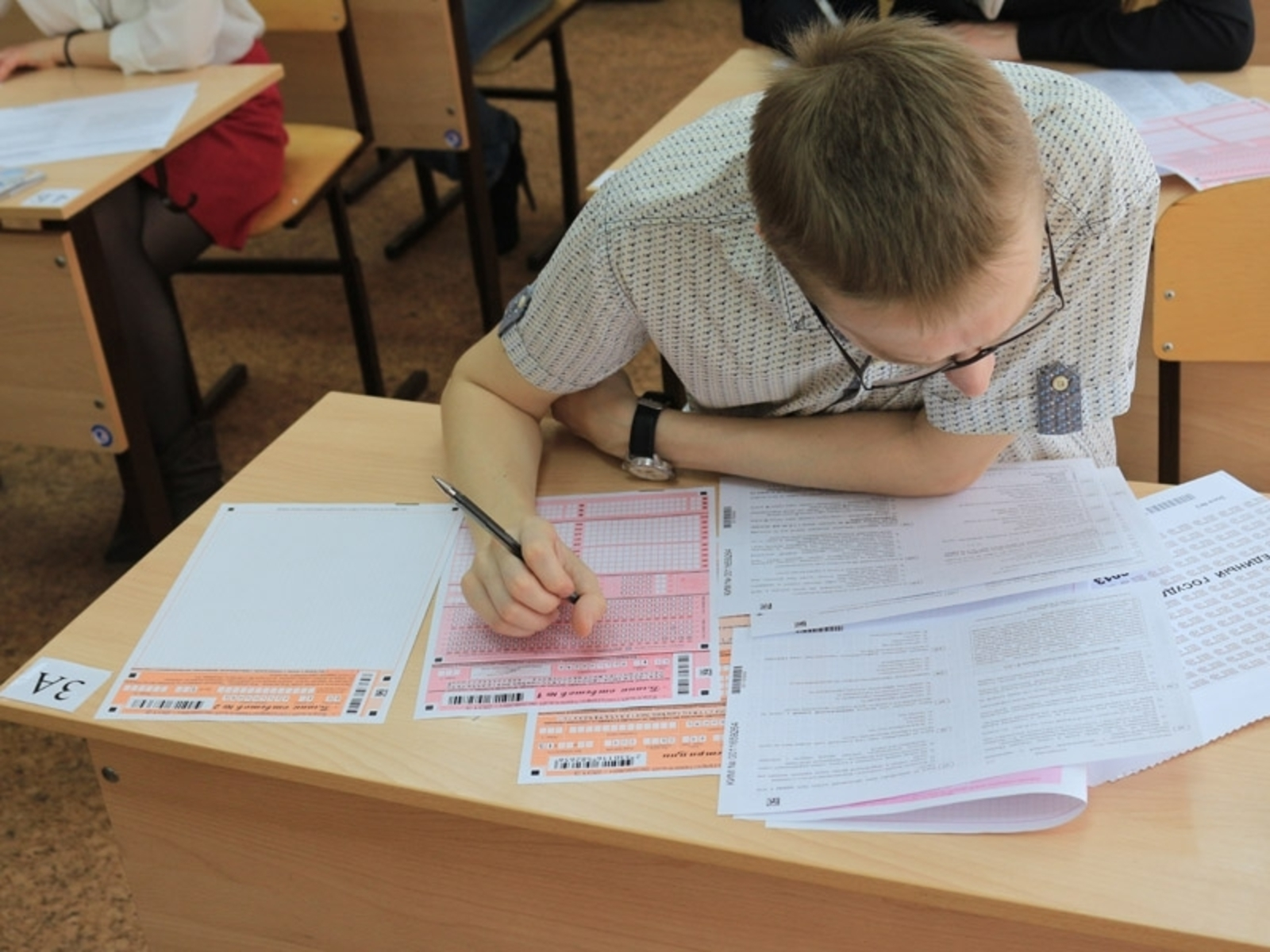 Структура экзаменационной работы
Содержательные блоки ЭМ
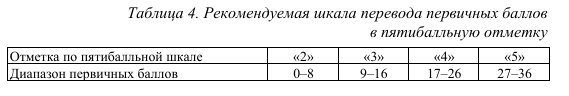 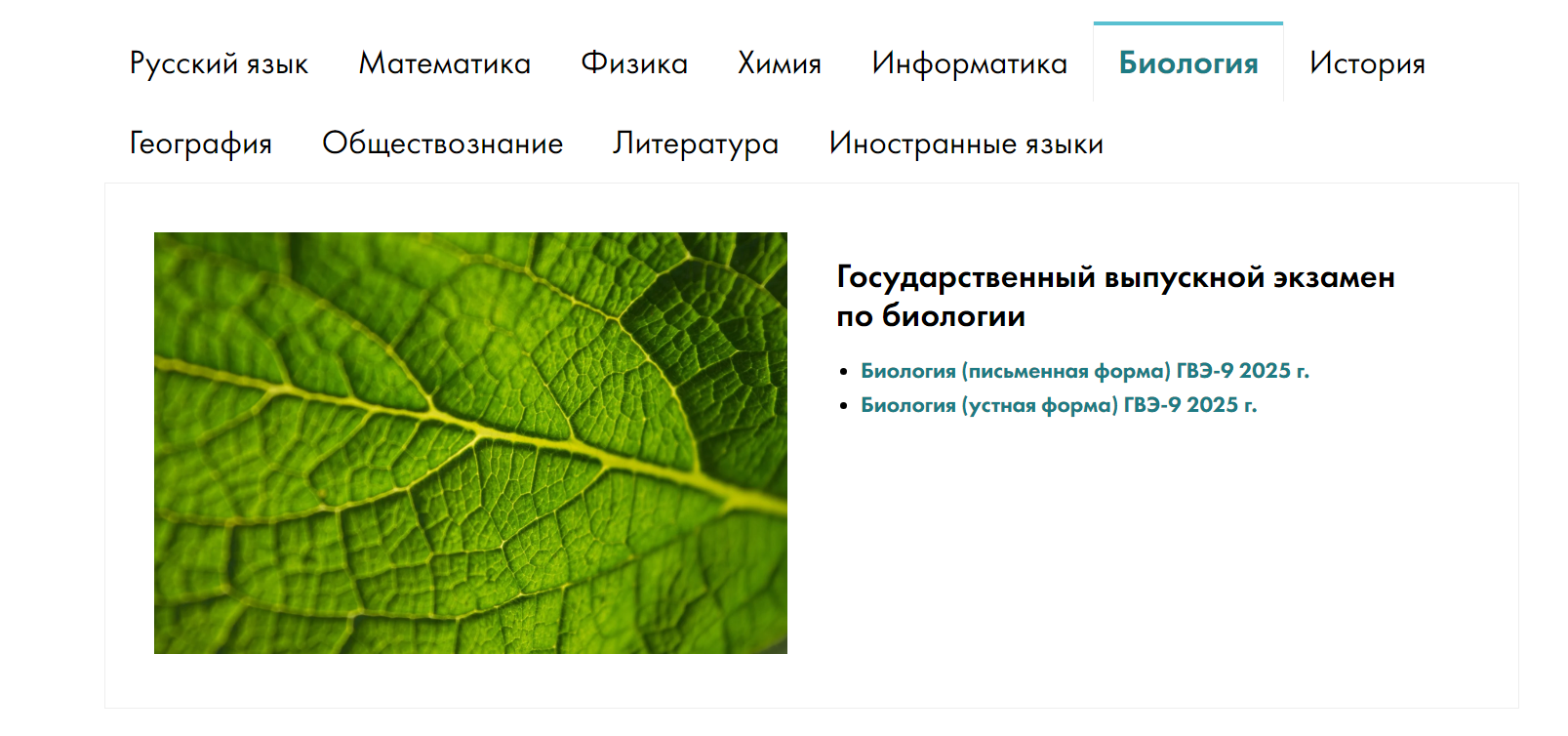 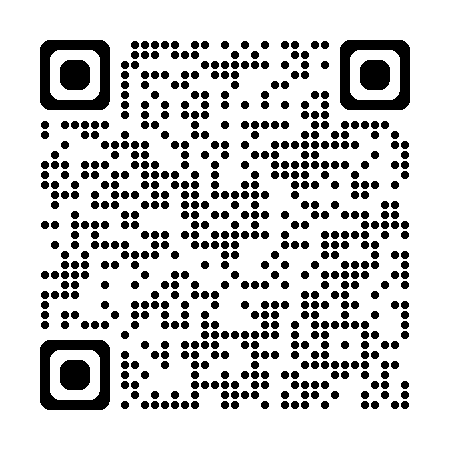 Направления подготовки к ГВЭ по биологии
Особенности выполнения некоторых заданий ГВЭ-9 по биологии
Линия 2
Линия 3
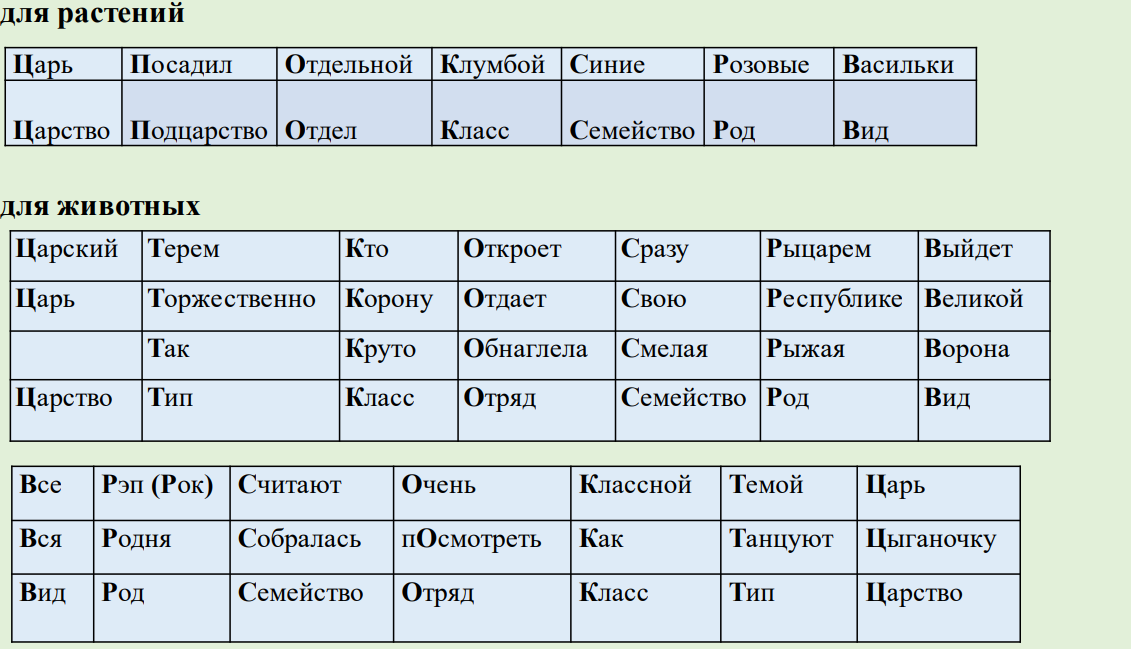 Линии 4, 5
Линия 6
Линия 20, 22
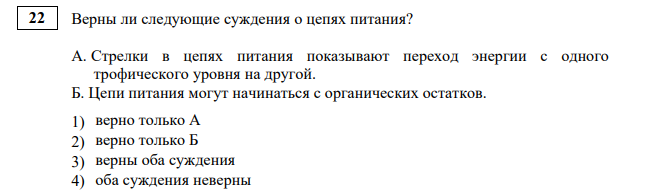 Линия 21, 22
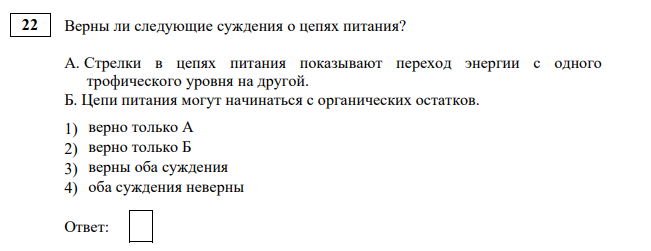 Линия 23
Линия 24
Линия 25
Линия 26
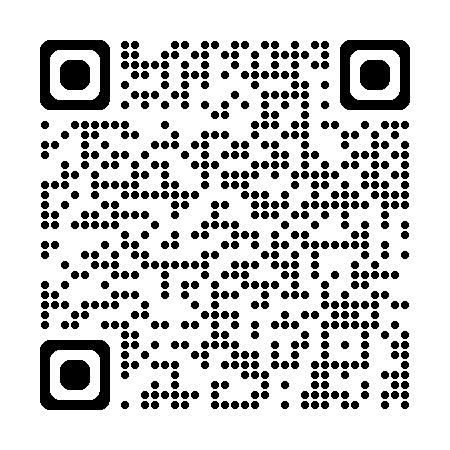 Особенности ГВЭ-9 по биологии в 2024-2025 учебном году
Учитель биологии
ГБОУ ЛНР ССШ № 28
Сысоева Мария Сергеевна